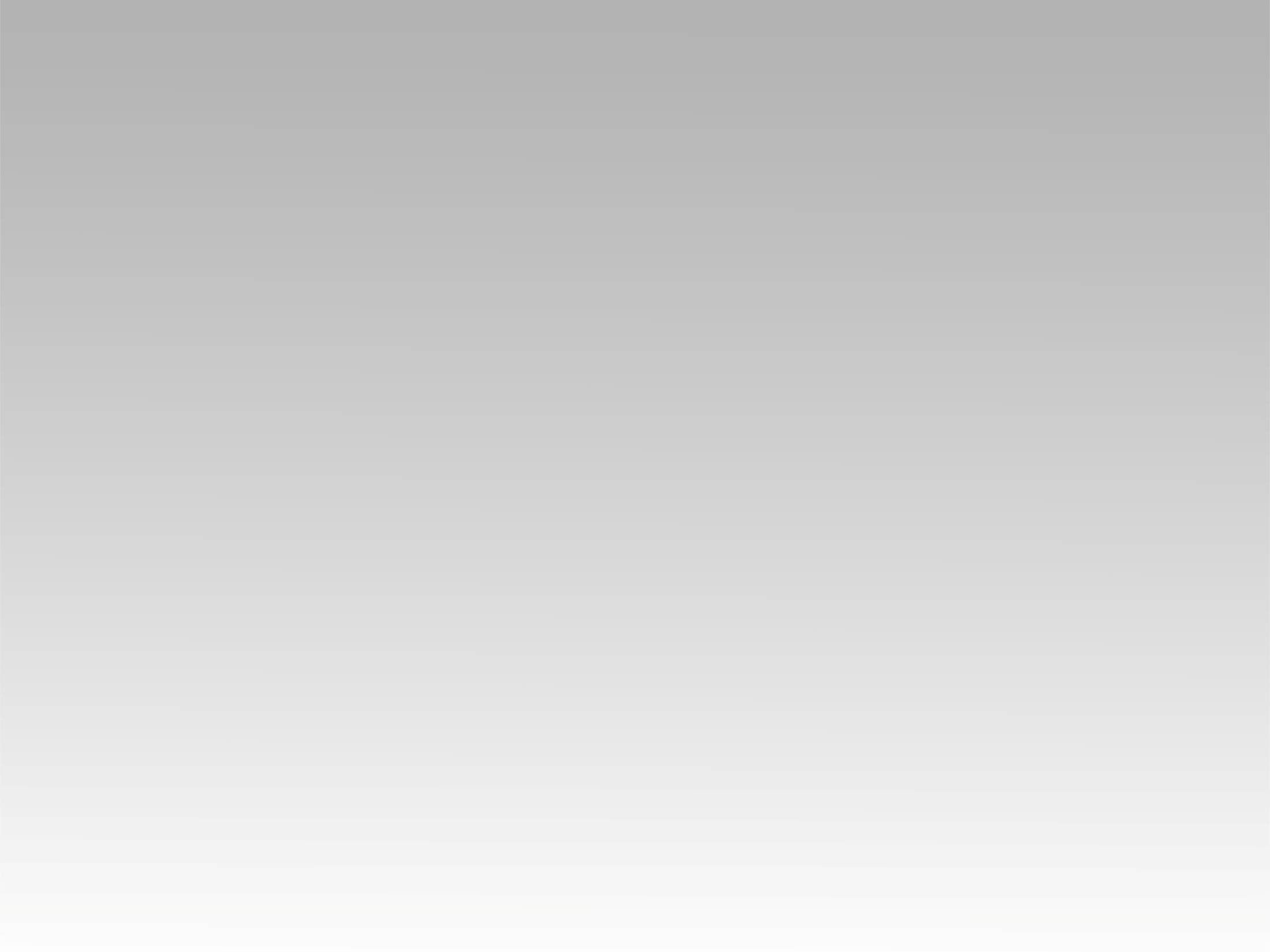 تـرنيــمة
خليني أقدر أبوتك
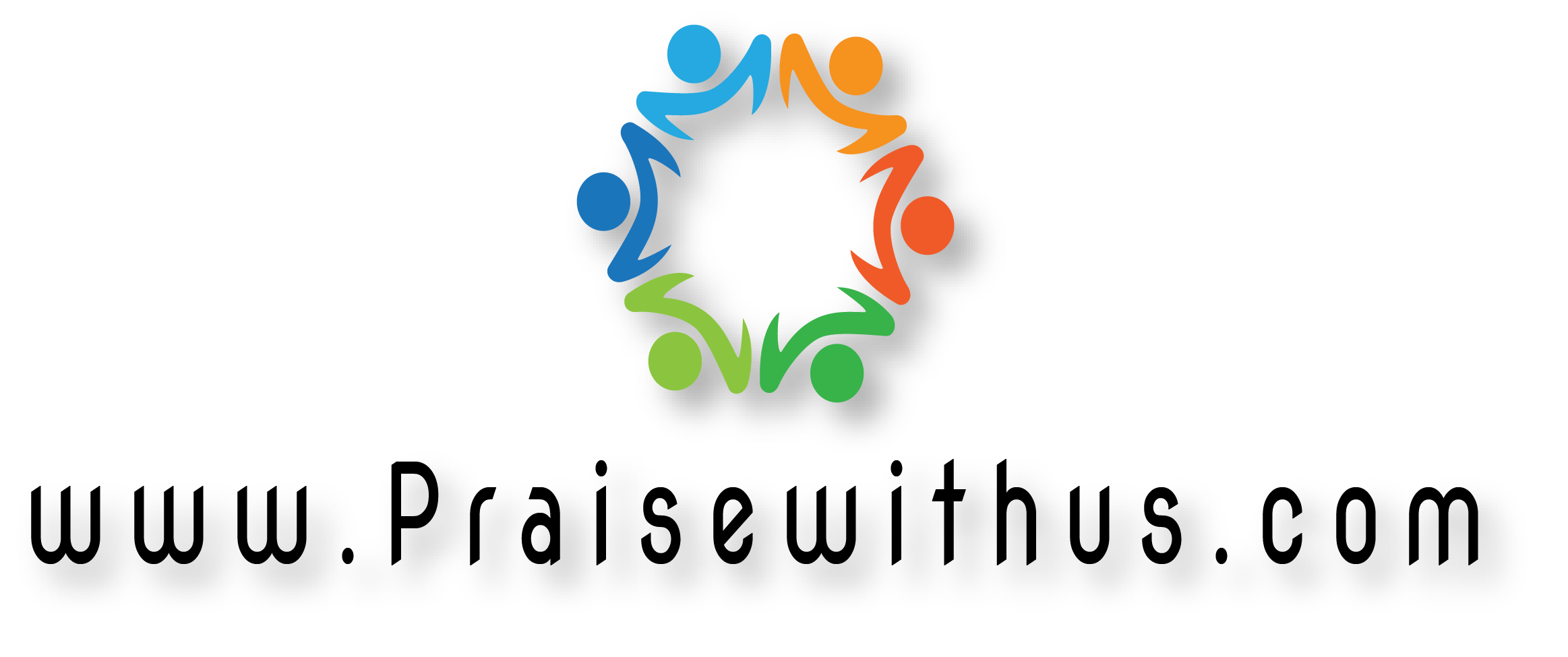 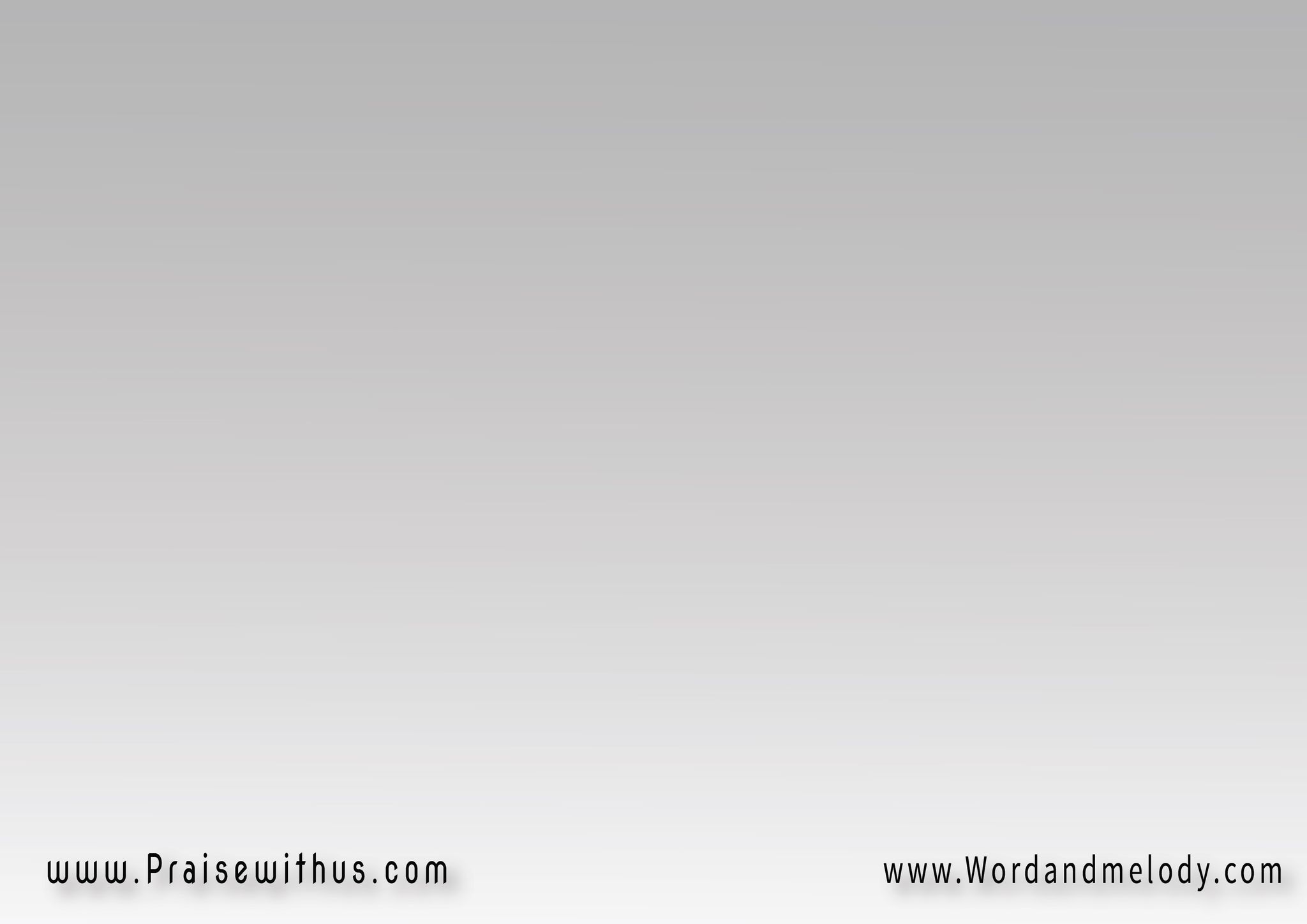 1- 
خليني أقدر أبوتك 
وفديتك بروح خشوعوأسجد بحمد لنعمتك 
ومحبتك لينا في يسوع
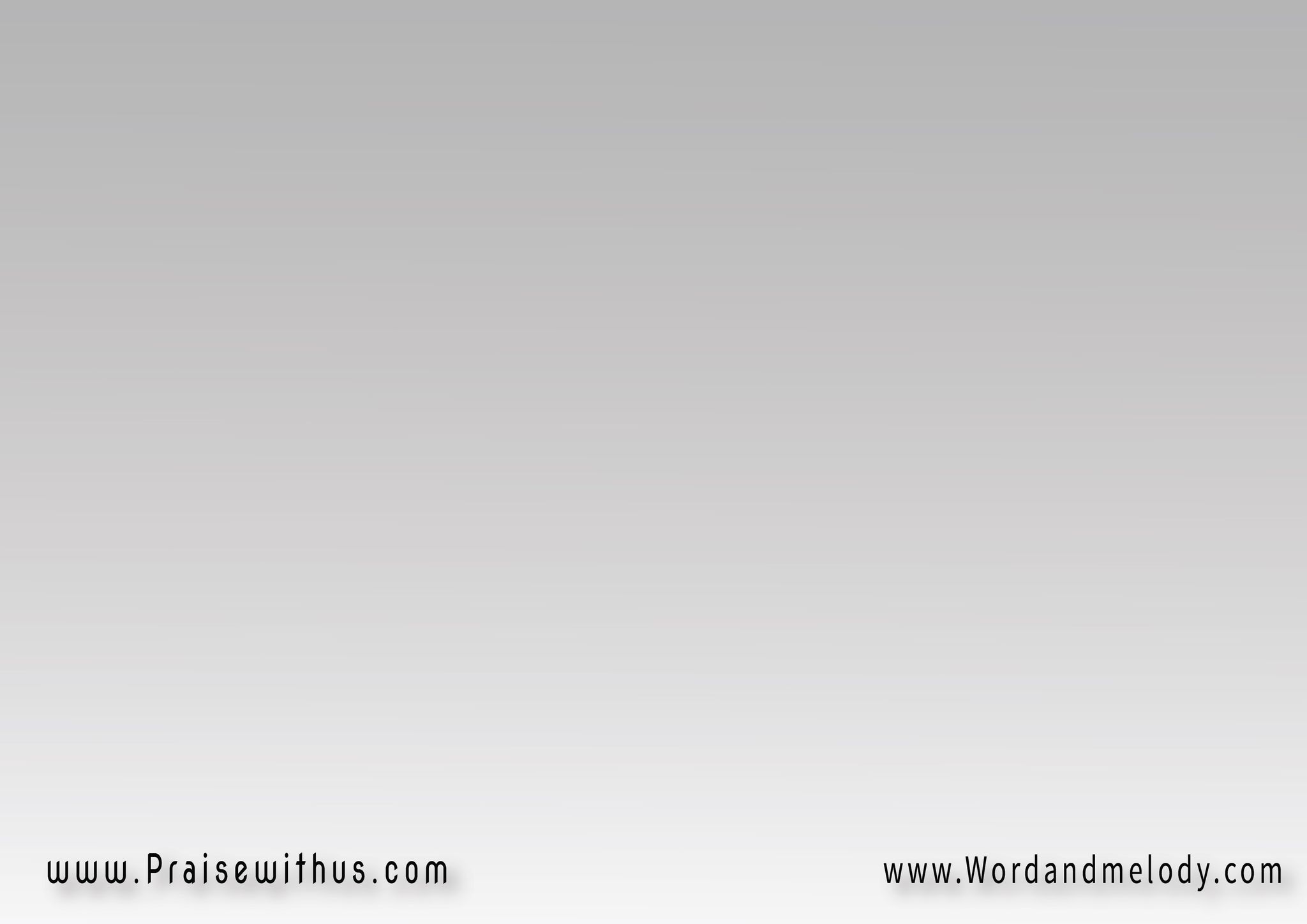 (خليني أعيش عمري 
اللي باقي ع الأرض ليكيكفي اللي ضاع من بين 
ايدي وأنا اسمي ليك )2
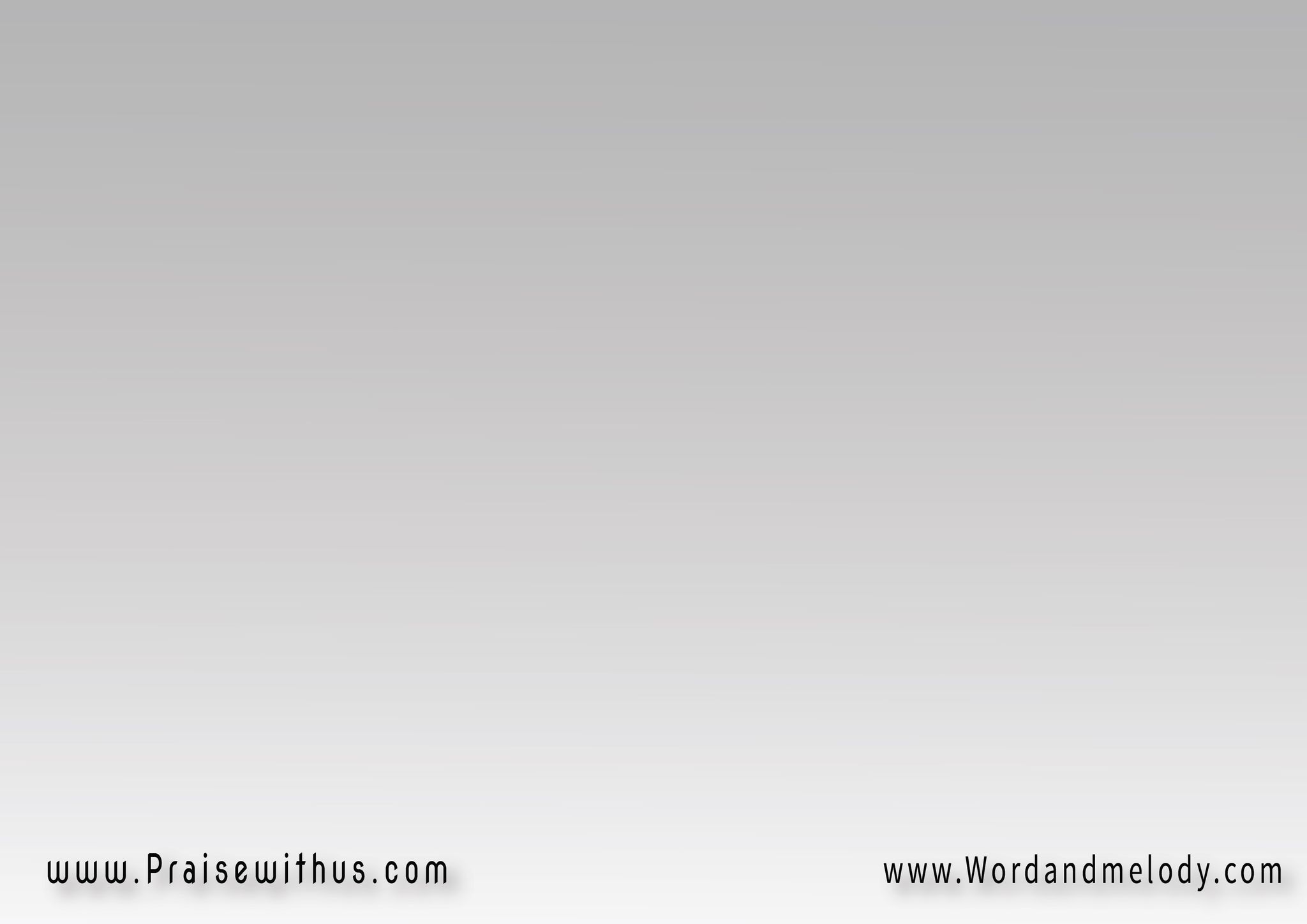 القرار:(يا أب يحبني 
يا حب يردني)2يا قلب يضمني 
(يارب ارفعني ليك)2
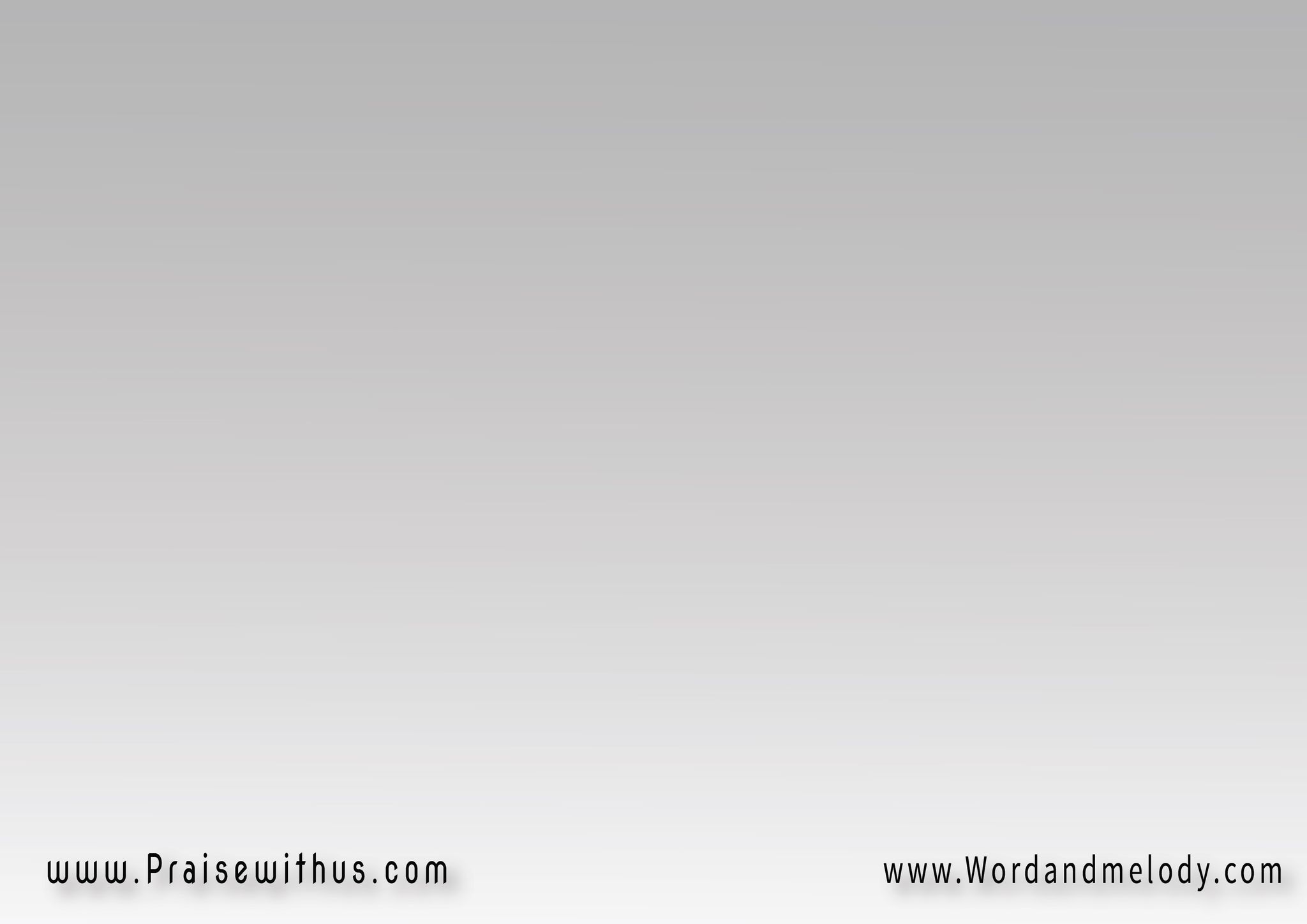 2- 
خليني أقدم برأفتك 
حياتي لك وكل شئثبت جذوري في كرمتك 
نقيني بالحق المضيئ
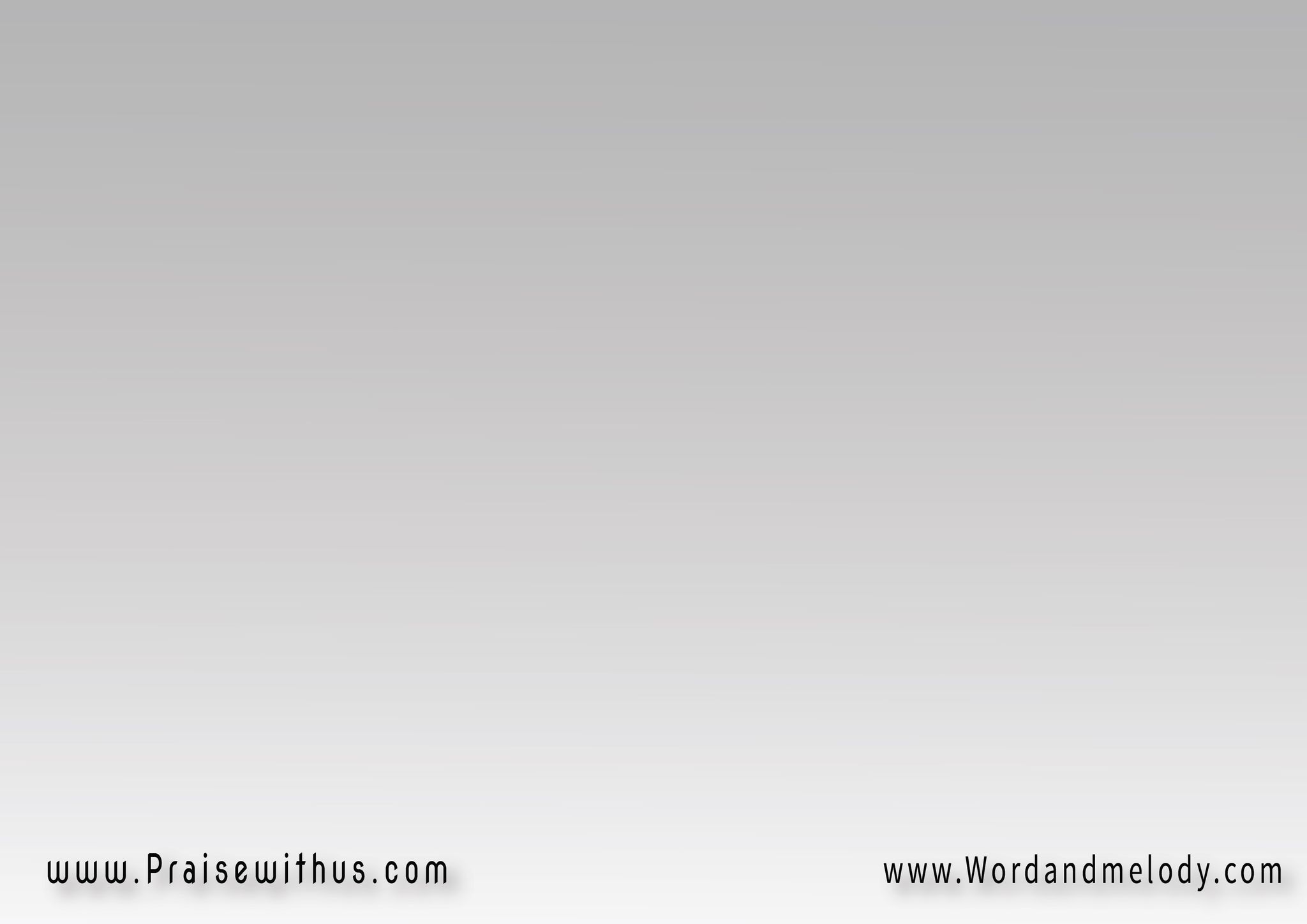 (خليني أكون غصن 
في مسيحي مليان ثمارأشهد بروحك وبكلامك 
عن اختبـــــــــــــــار)2
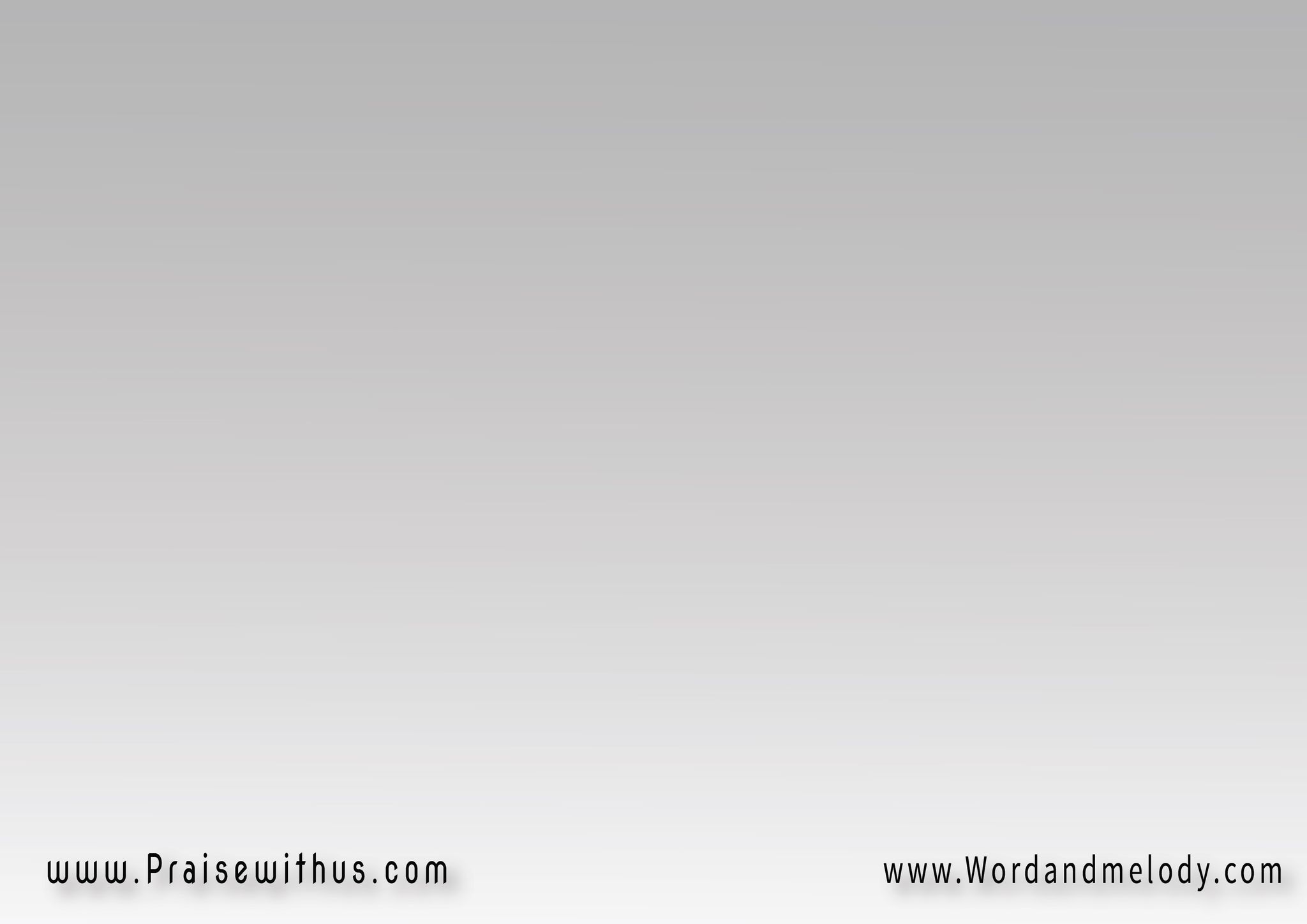 القرار:(يا أب يحبني 
يا حب يردني)2يا قلب يضمني 
(يارب ارفعني ليك)2
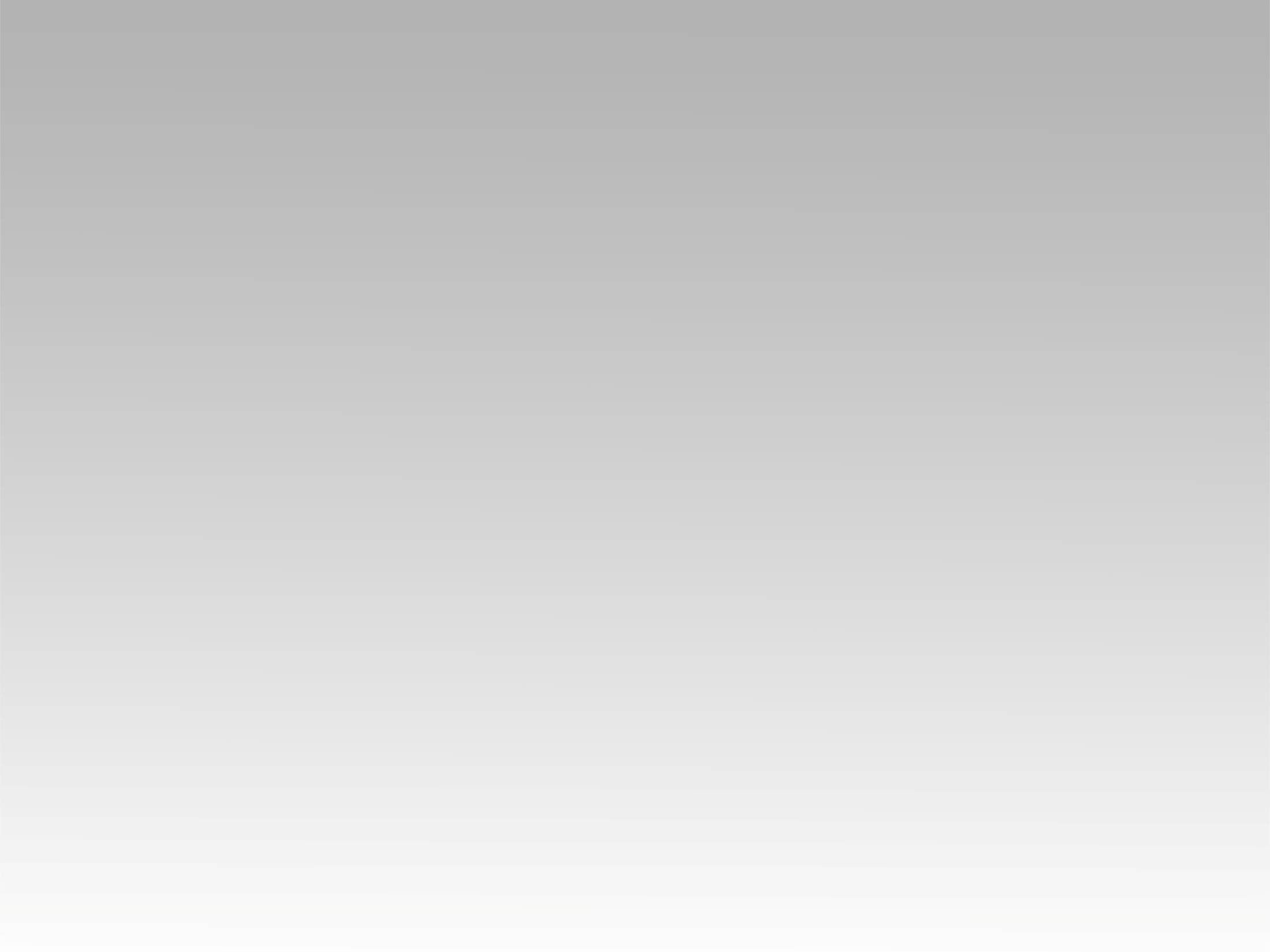 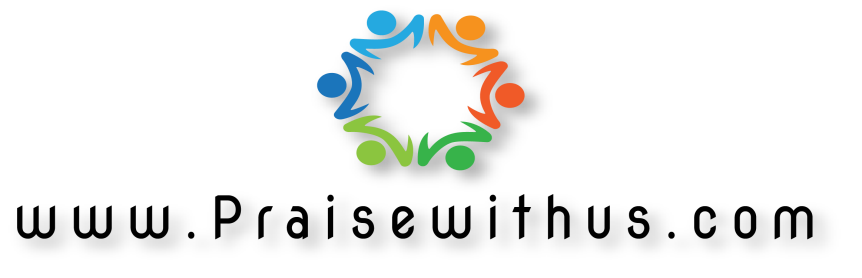